SADBHAVNA COLLEGE OF    EDUCATION FOR  WOMEN RAIKOT , JALALDIWAL, LUDHIANA
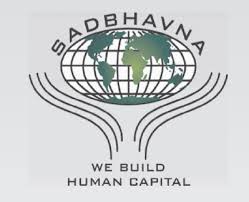 TOPIC
Suchman’s Inquiry Model
   Asst. Prof.- Sunita Rani
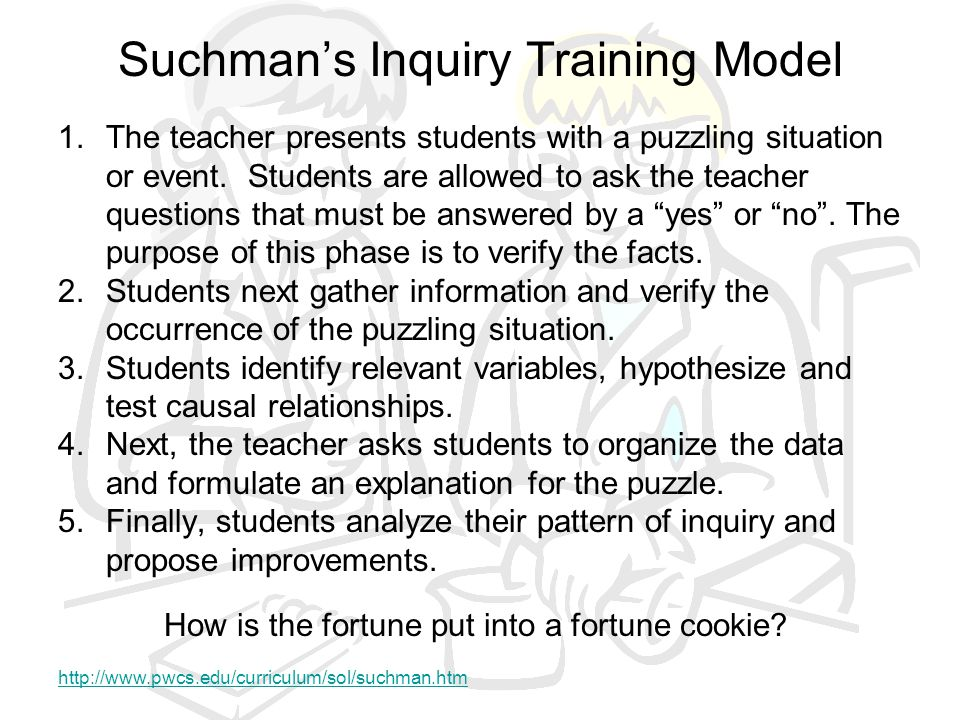 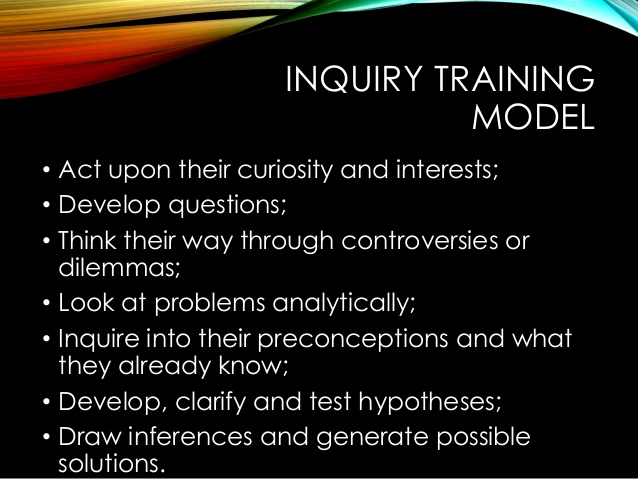 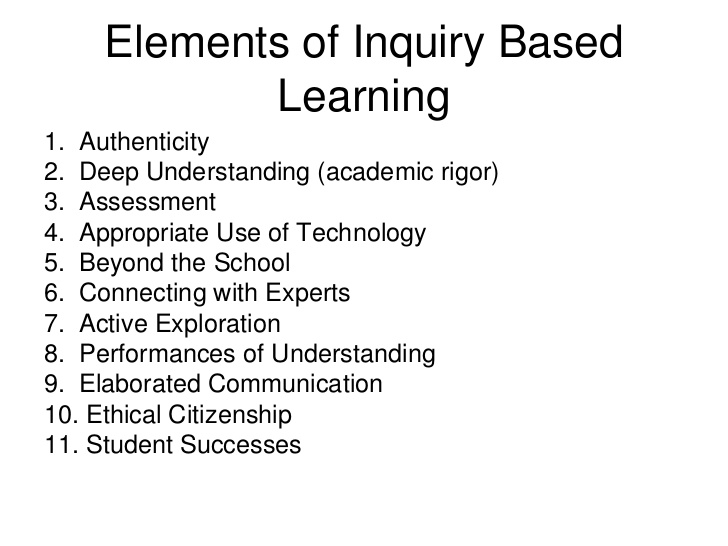 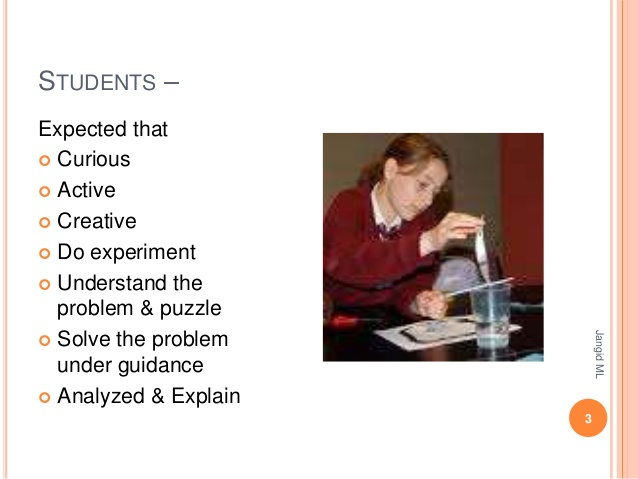 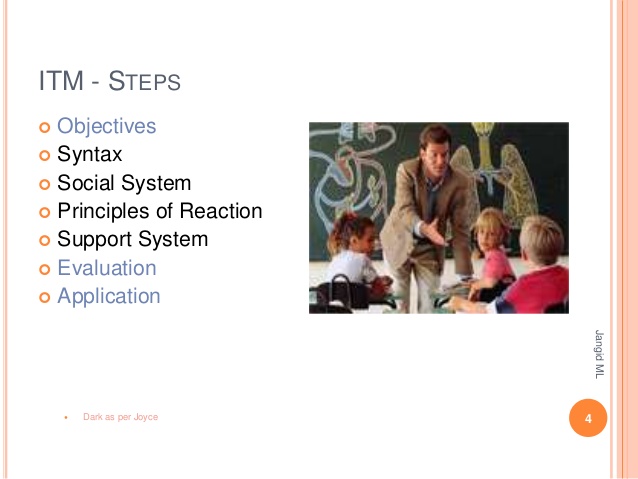 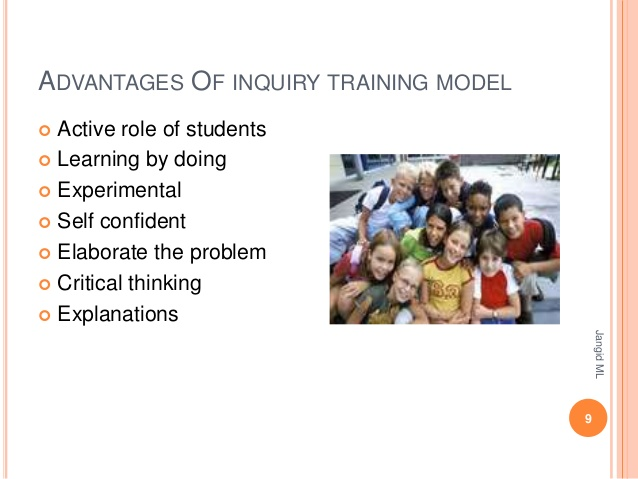 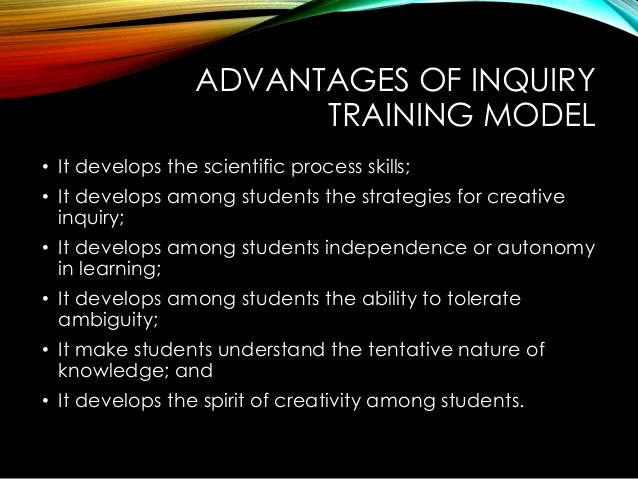 THANKS